Opening Questions
Identify each function as linear or quadratic
f(x) = 2x2 + x – 6
f(x) = 5x + 3
Find f(x) when x = -2
f(x) = 2x – 9
f(x) = x2 – 5x + 7
f(x) = 3x3 + 10
6.2:  Evaluating and Graphing Polynomial Functions
Objective:  Evaluate a polynomial function
                     Graph a polynomial function
Vocab
Types of Polynomial Functions
Identifying Parts of a Polynomial Function
Ex 1:
f(x) = x + 5x3
Standard Form:
Leading Coefficient:
Degree:
Constant Term:
Type of Polynomial:
f(x) = 5x3 + x
                   5
3
           0
                   Cubic
Ex 1:
f(x) = x3+ 3x
Standard Form:
Leading Coefficient:
Degree:
Constant Term:
Type of Polynomial:
Not a polynomial function.
The function has an exponent 
that isn’t a positive whole
 number
Ex 3
Now Try
Evaluating a Polynomial Function
*If we don’t have a calculator, we can use synthetic division
Ex:
Evaluate f(-2) of f(x) = 4x4 + 2x3 – x + 7

*Rewrite the polynomial in standard form including missing terms (use a coefficient of 0)

f(x) = 4x4 + 2x3 + 0x2 – x + 7
Evaluating a Polynomial Function Continued
*Take every coefficient, including zero and create a table
*Bring down first 
coefficient
4
2
0
-
1
7
*Multiply
*Add
*Repeat
-
2
-
8
12
-
24
50
4
-
6
12
-
25
57
f(-2) = 57
Ex 2
4
-2
1
-
3
-
-
2
2
-
4
-
4
3
Now Try
f(x) = x3 + 5x2 + 4x + 6; x = 2


f(x) = 2x3 + x4 + 5x2 – x; x = -3


f(x) = x3 – x5 + 3; x = -1
Graphing Polynomial Functions
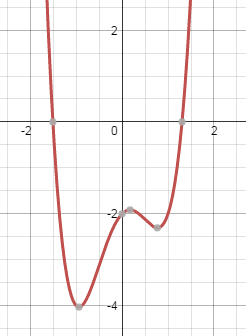 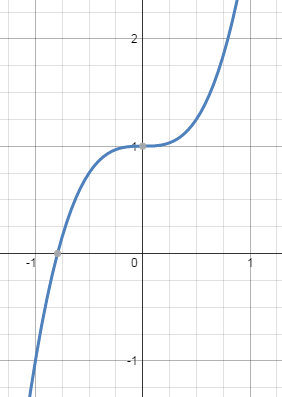 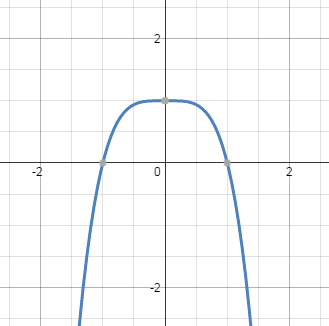 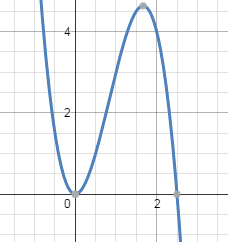 Now Try
From 1985 – 1995, the number of graduates in nursing school in the U.S. can be modeled by
y = -.036t4 + .605t3 – 1.87t2 – 4.67t + 82.5

Given this model, would you expect the number of nursing grads in 2015 to be greater or less than that in 1995?